Викторина «Время года – лето»
Воронухина Мария Владимировна
Учитель - логопед ГБДОУ №57 
Московского района
2021 г.
Лето
Какое время года идет после весны?
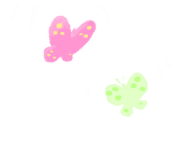 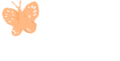 Зима
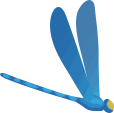 Осень
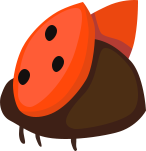 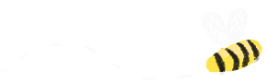 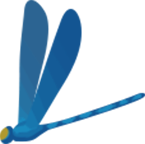 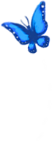 Какой месяц относиться к времени года -  Лето?
Сентябрь
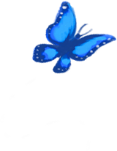 Июнь
Март
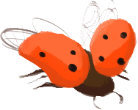 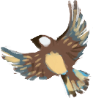 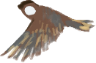 Идет снег
Что из выше перечисленного относиться к времени года Лето?
Тают сосульки
Можно купаться в речке
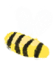 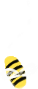 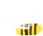 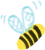 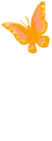 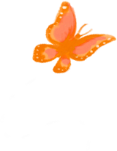 Ягоды и грибы
Что можно собирать летом в лесу?
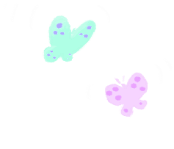 Опавшие листья
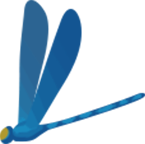 Подснежники
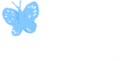 Какую одежду носят летом?
Шубу
Шорты
Куртку
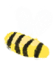 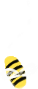 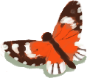 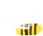 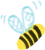 На санках
На чем катаются летом?
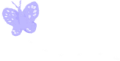 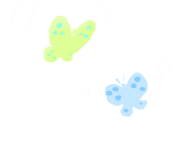 На лыжах
На велосипеде
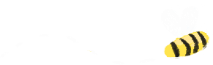 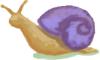 Гроза
Какие погодные явления происходят летом?
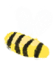 Вьюга
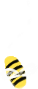 Метель
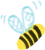 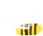 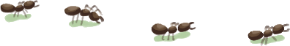 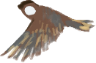 Божья коровка – это?
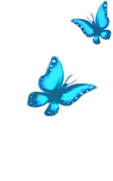 Домашнее животное
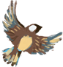 Насекомое
Птица
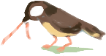 Холодное, снежное
Какое описание больше подходит к времени  года Лето?
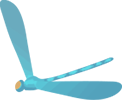 Золотая пора, грустная, дождливое
Жаркое, веселое, солнечное
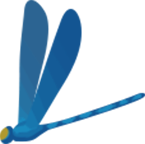 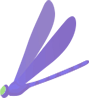 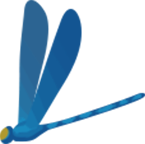 Молодец!